Hôpital 
Pitié-Salpêtrière

Prise en charge 
choc septique : 
Rôle IDE
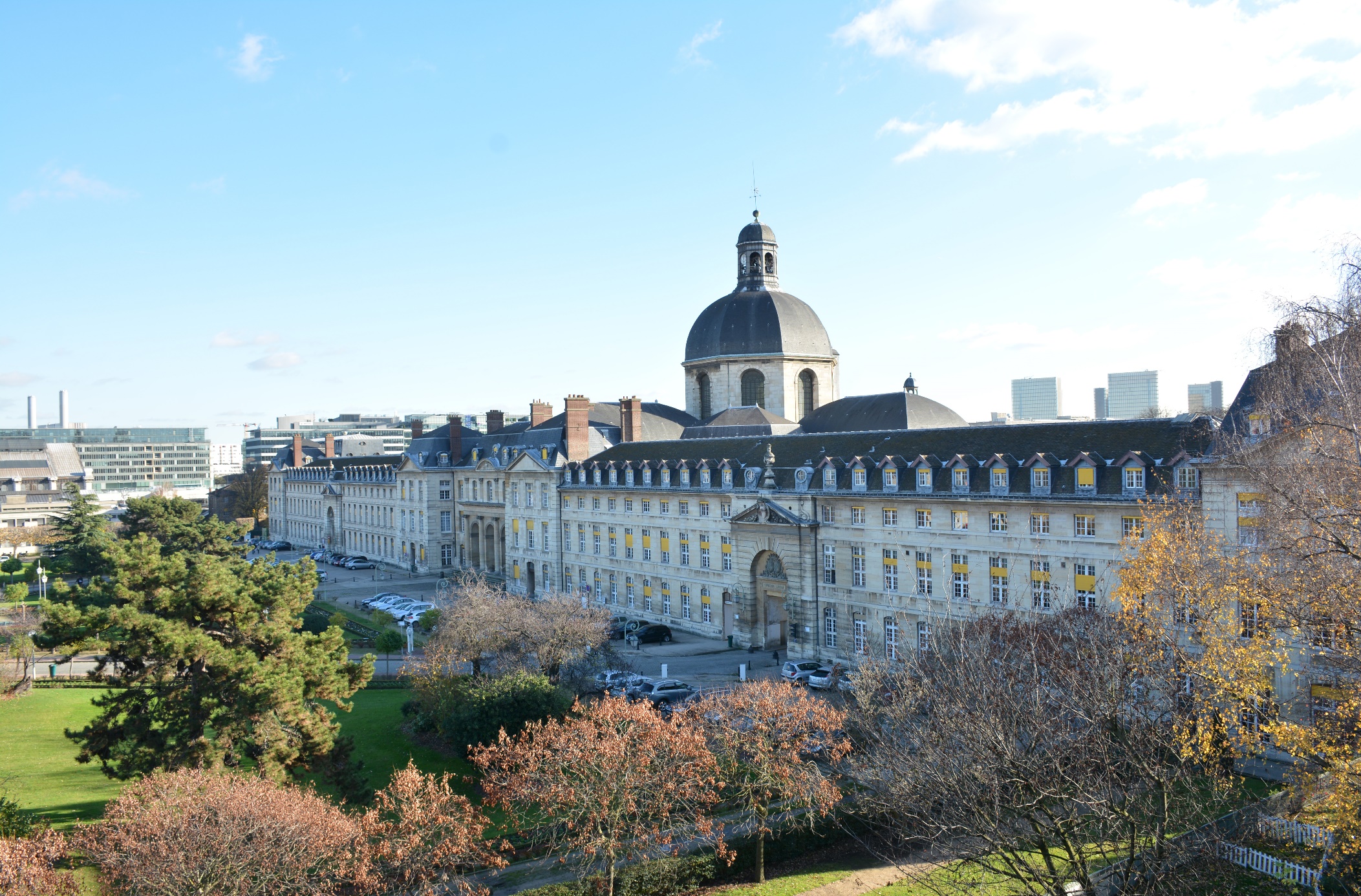 Manon Chrétien : IDE référente Réanimation chirurgicale polyvalente
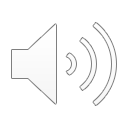 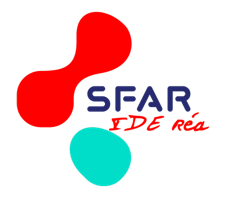 1
Définition
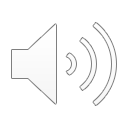 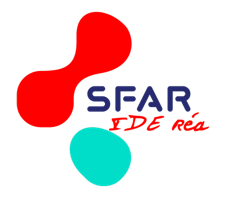 Définition
Le choc septique : c’est quoi?
Choc septique = Association de 3 critères
Sepsis (Sepsis 3 défini en 2016 publié dans le JAMA) : dysfonctionnement d’un organe potentiellement mortel causé par une réponse dérégulée de l’hôte à l’infection

vasopresseurs nécessaires PAM > 65mmHg

lactates > 2mmol/L : malgré un remplissage vasculaire adéquat
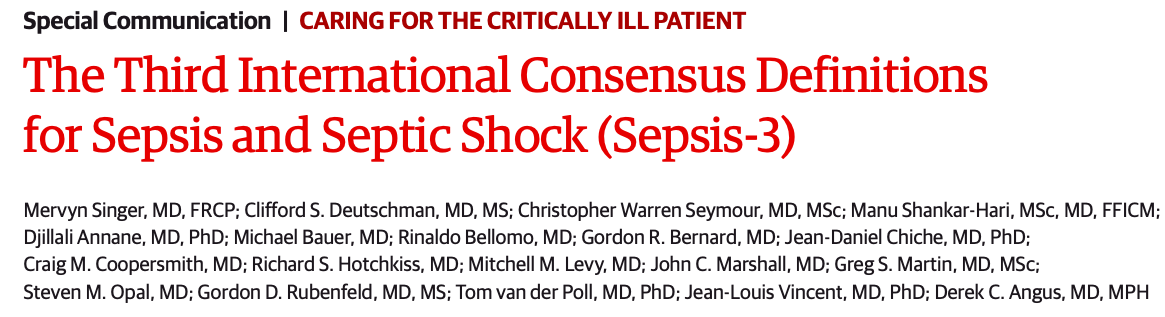 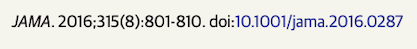 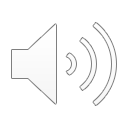 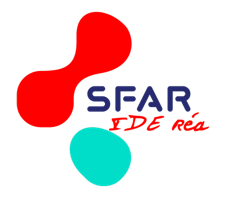 Time is life
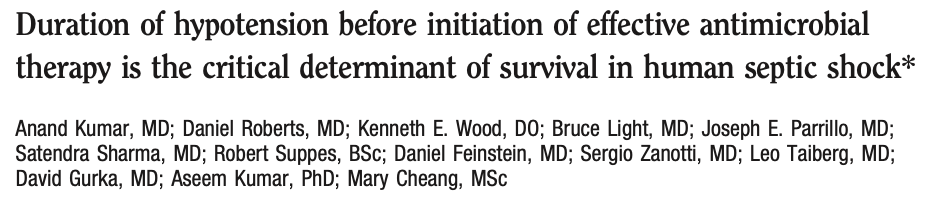 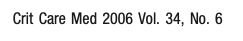 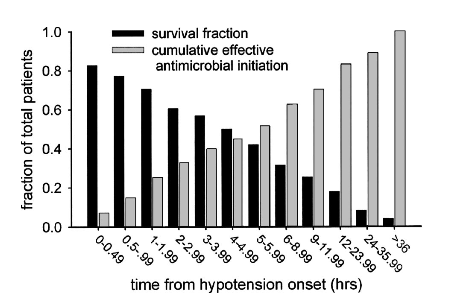 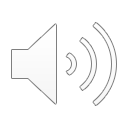 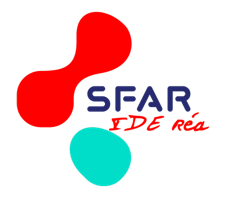 2
Epidémiologie française
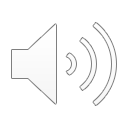 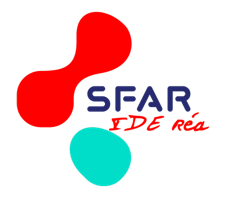 Incidence choc septique
En France en 2015 : 133 882 choc septique dont 72752 hospitalisés en réanimation (hausse depuis 2010 car meilleure identification?)
48% de mortalité
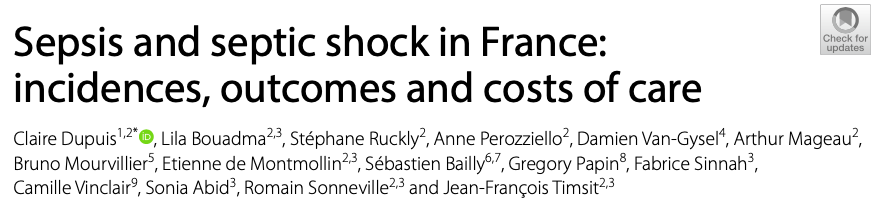 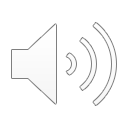 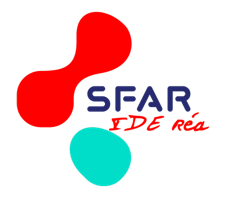 3
Prise en charge du choc septique
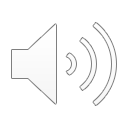 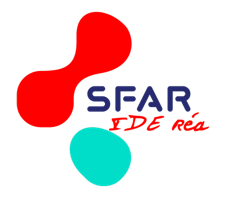 Surviving sepsis campaign 2021 guidelines
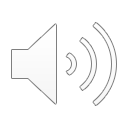 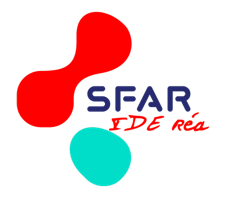 Surveillance IDE
Fréquence cardiaque 
Pression artérielle 
SpO2
Température 
Fréquence respiratoire
Signes cliniques : marbrures, sueurs, oligurie 
Surveillance des points d’appel infectieux
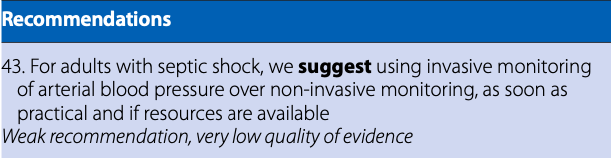 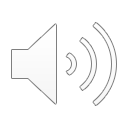 Identifier
Prélèvements dans les 45 min, ne retardant pas les antibiotiques
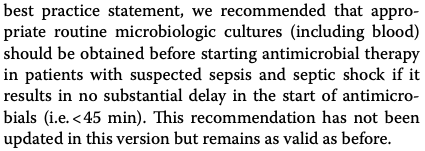 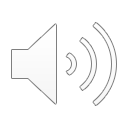 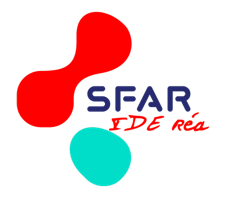 Golden hour : antibiothérapie
Rôle IDE : MAJEUR



Probabiliste, spectre large puis réadaptée selon résultats des prélèvements
En IV pour un délai d’action rapide 
A horaire fixe
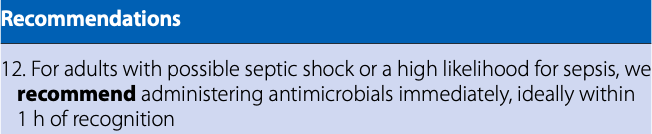 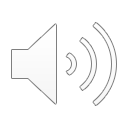 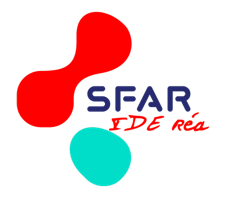 Maintien de la PAM
Objectif PAM > 65 mmHg
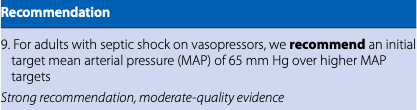 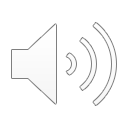 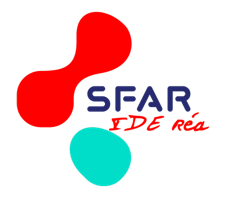 Maintien de la PAM
Objectif PAM > 65 mmHg : vasopresseur
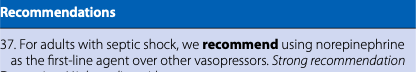 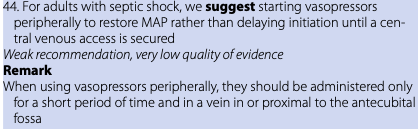 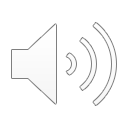 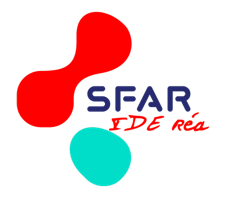 Oxygénation
Le maintien de la spO2 doit être permis avec objectif 
Utilisation HFNO, VNI ou ventilation invasive selon besoins du patient
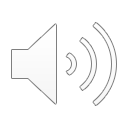 Eliminer la source d’infection
Ablation des KT infectés
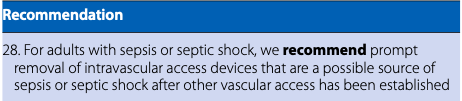 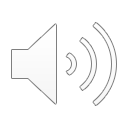 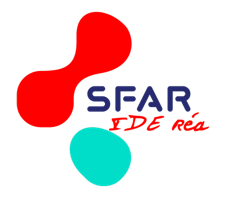 Eliminer la source d’infection
Urgence chirurgicale
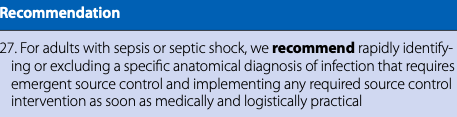 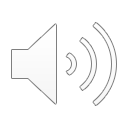 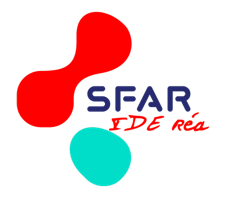 4
Take home messages
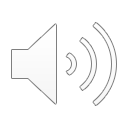 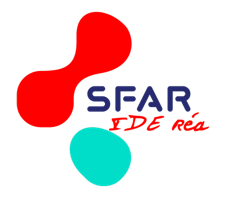 Prise en charge du choc septique = urgence absolue 
Prélèvements bactériologiques précoces
Antibiotiques en urgence : golden hour 
Traitement symptomatique pour optimiser les paramètres vitaux 
Surveiller et alerter en cas d’aggravation
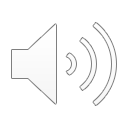 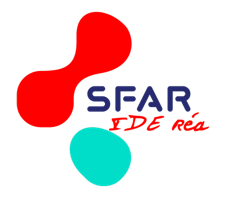